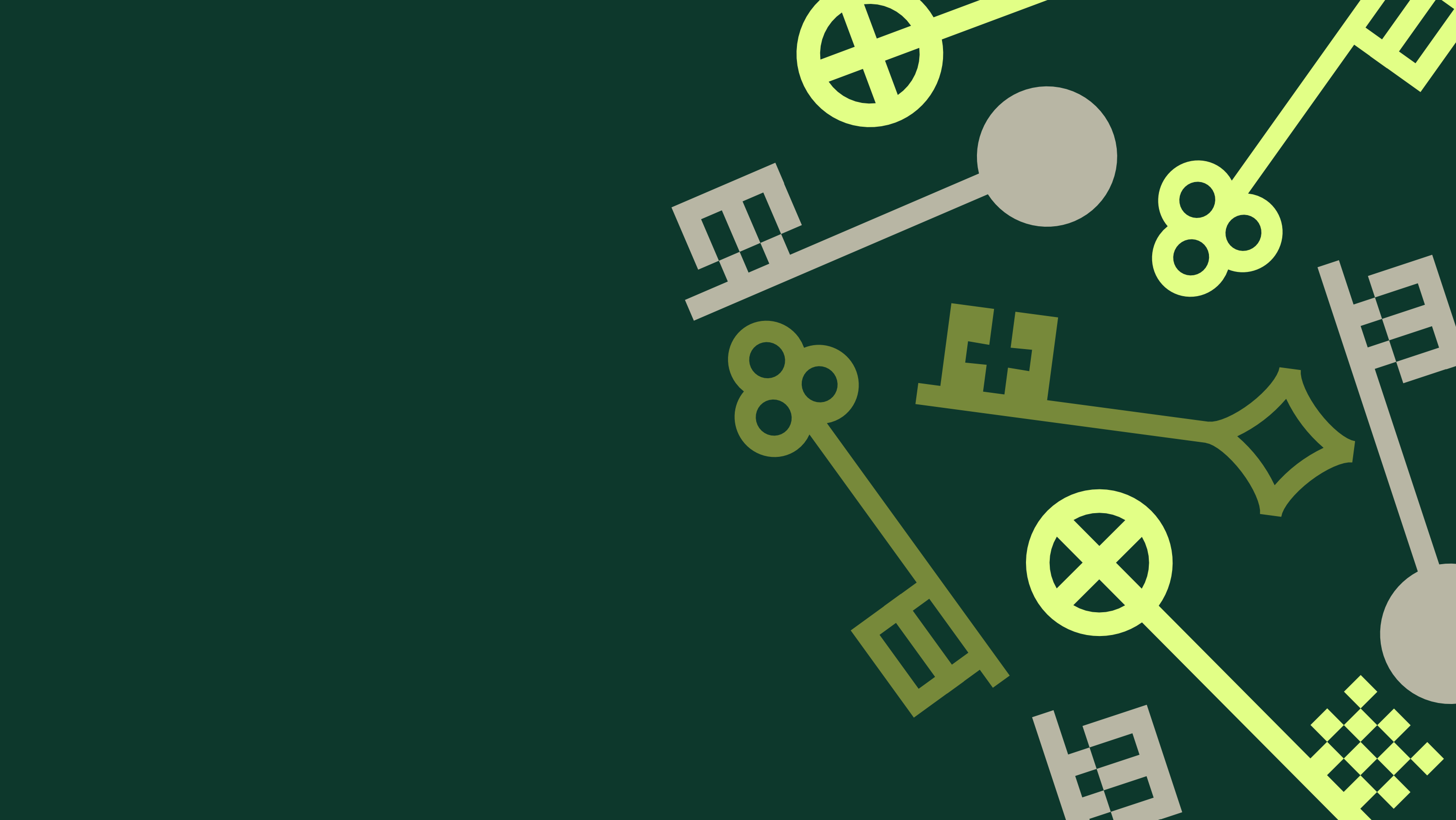 Mājokļa pielāgošana Rīgas valstspilsētas pašvaldības iedzīvotājiem
Rīgas Sociālais dienests
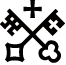 Normatīvais regulējums
Rīgas domes 03.04.2020. saistošie noteikumi Nr.10 «Par Rīgas valstspilsētas pašvaldības pabalstu mājokļa pielāgošanai personām, kuras pārvietojas riteņkrēslā, un personām ar redzes invaliditāti» nosaka pabalsta mājokļa pielāgošanai pieprasīšanas, piešķiršanas un izmaksas kārtību. 

Tiesības saņemt pabalstu ir pašvaldības administratīvajā teritorijā dzīvesvietu deklarējušai personai, kura ir atzīta par:
I vai II grupas invalīdu vai bērnu invalīdu un pārvietojas riteņkrēslā;
personai ar I vai II grupas redzes invaliditāti vai bērnam ar redzes invaliditāti.
Pabalsta pieprasīšanas kārtība
Lai saņemtu pabalstu, persona vai tās likumiskais pārstāvis vēršas Rīgas Sociālajā dienestā un iesniedz:
iesniegumu pabalsta saņemšanai;
Izrakstu no medicīniskās kartes (veidlapa 027/u) vai ārstējošā ārsta atzinumu, kas satur nepieciešamo medicīnisko informāciju dienesta ergoterapeita atzinuma sagatavošanai;
īres līguma kopiju (uzrādot oriģinālu);
mājokļa īpašnieka rakstisku piekrišanu mājokļa pielāgošanai, ja persona nav mājokļa īpašnieks.
Pabalsta apmērs un izmaksas kārtība
Saņemtie iesniegumi
Mājokļa pielāgošanai izmaksātie pabalsti
Sadarbības partneri, kuri Rīgas Sociālā dienesta klientiem veica mājokļa pielāgošanas darbus
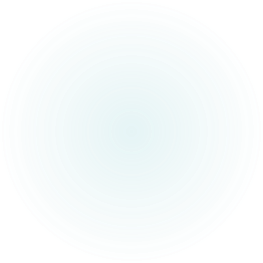 Paldies par uzmanību!
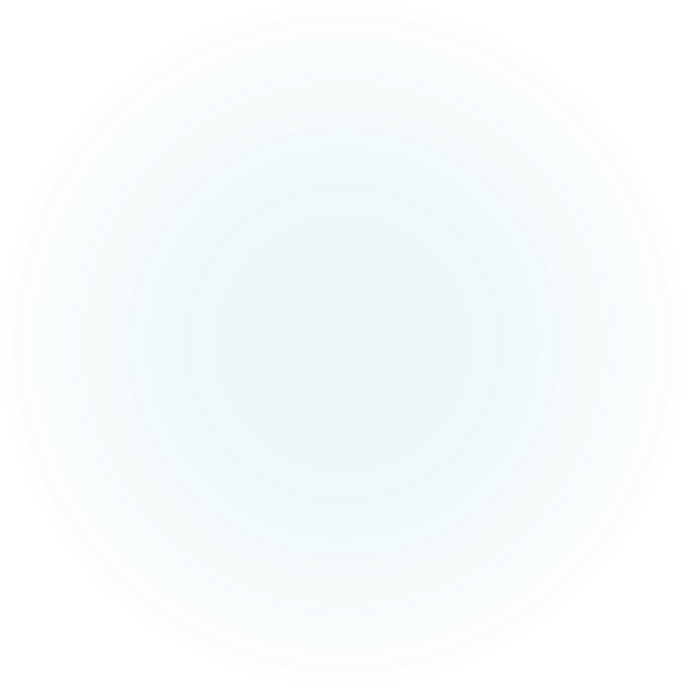 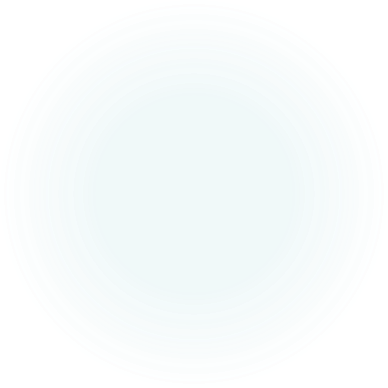 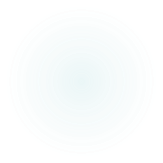